FLOATING /HOMELESS PERSONS QUESTIONNAIRE
NPHC 2024 CENSUS TRAINING
Floating/Homeless Persons Module
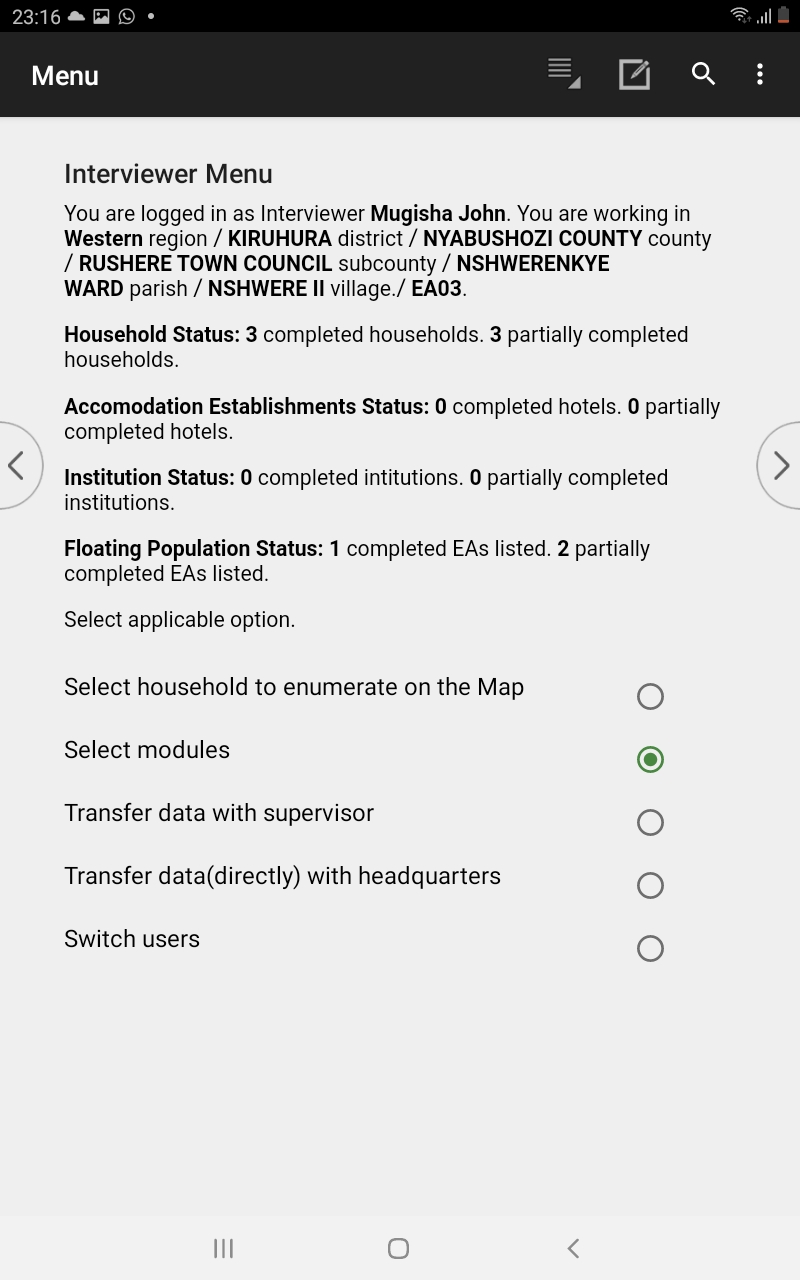 On the interviewer menu 
 select  modules
Floating/Homeless Persons Module…
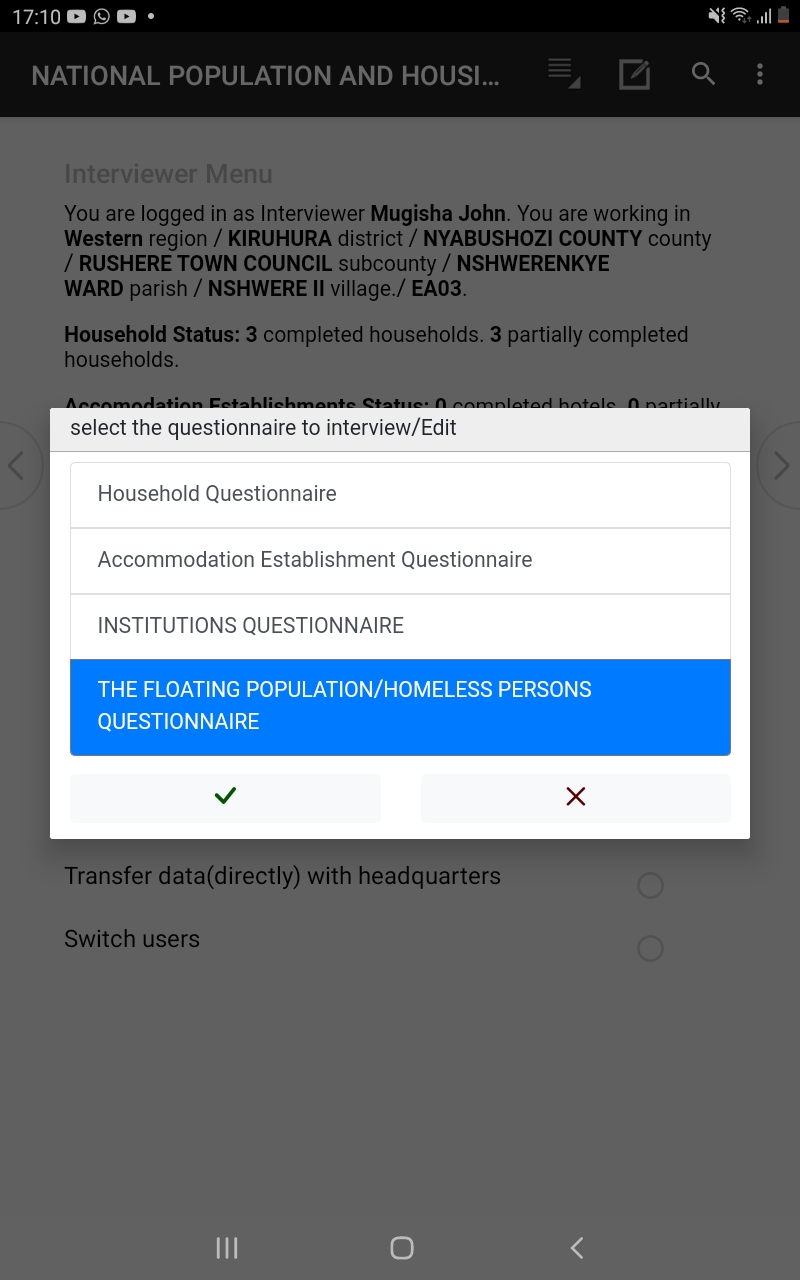 Select the floating /homeless persons questionaire and then begin the interview
Floating/Homeless Persons Interview
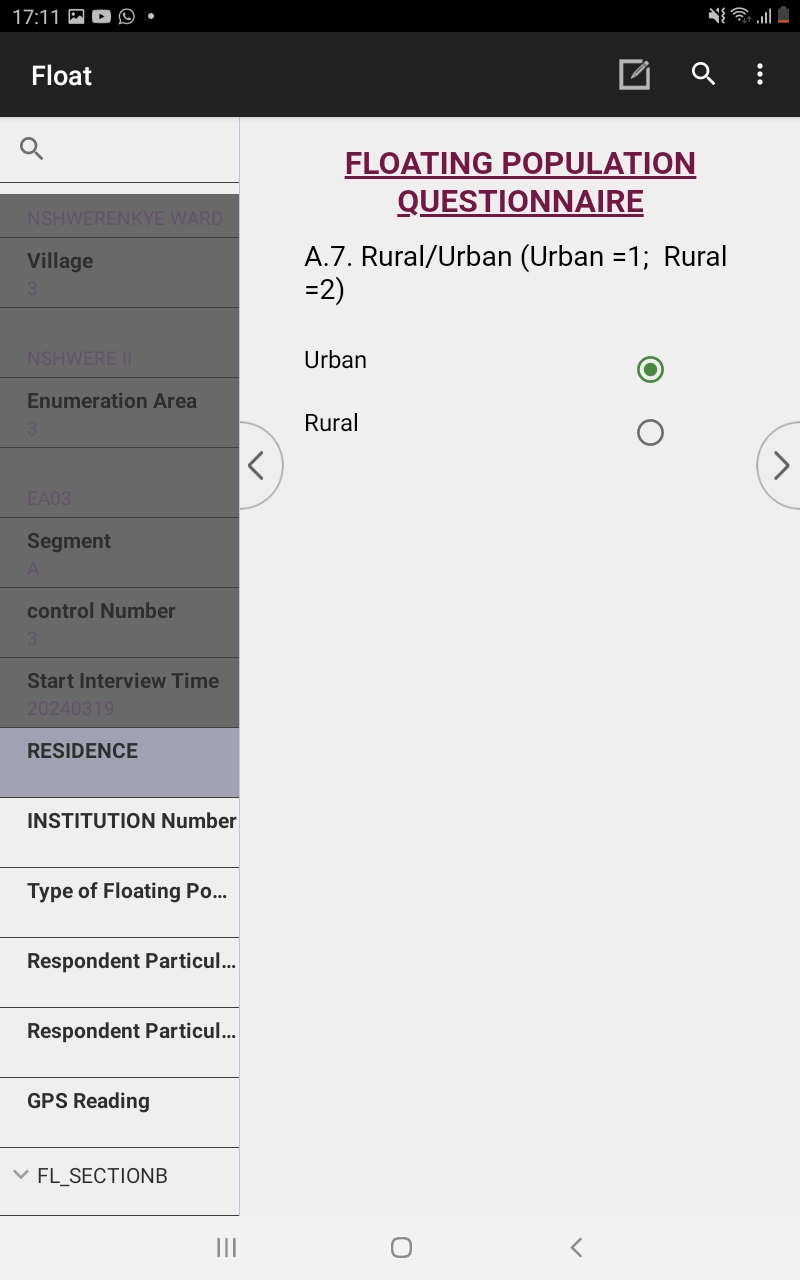 The first screen of the floating population questionnaire
Floating/Homeless Persons Interview…
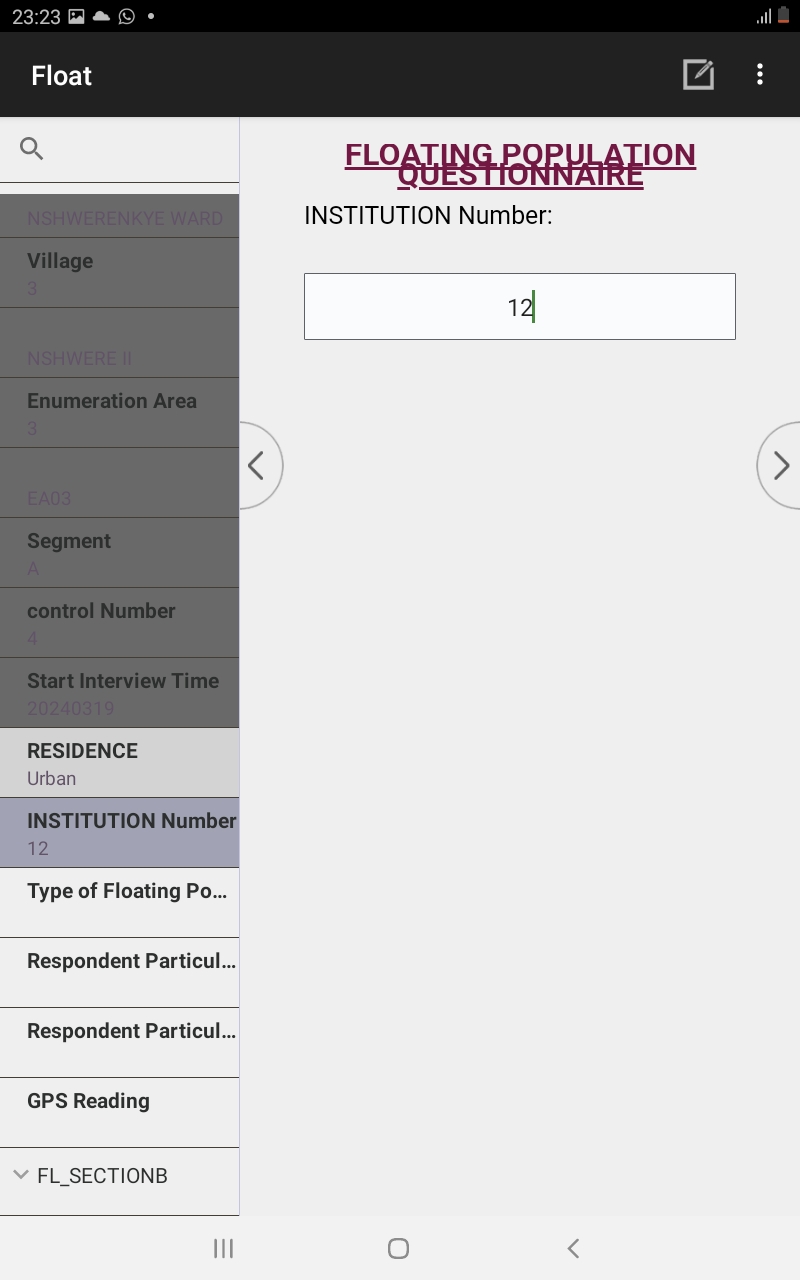 Insert the Floating population ID number
Floating/Homeless Persons Interview…
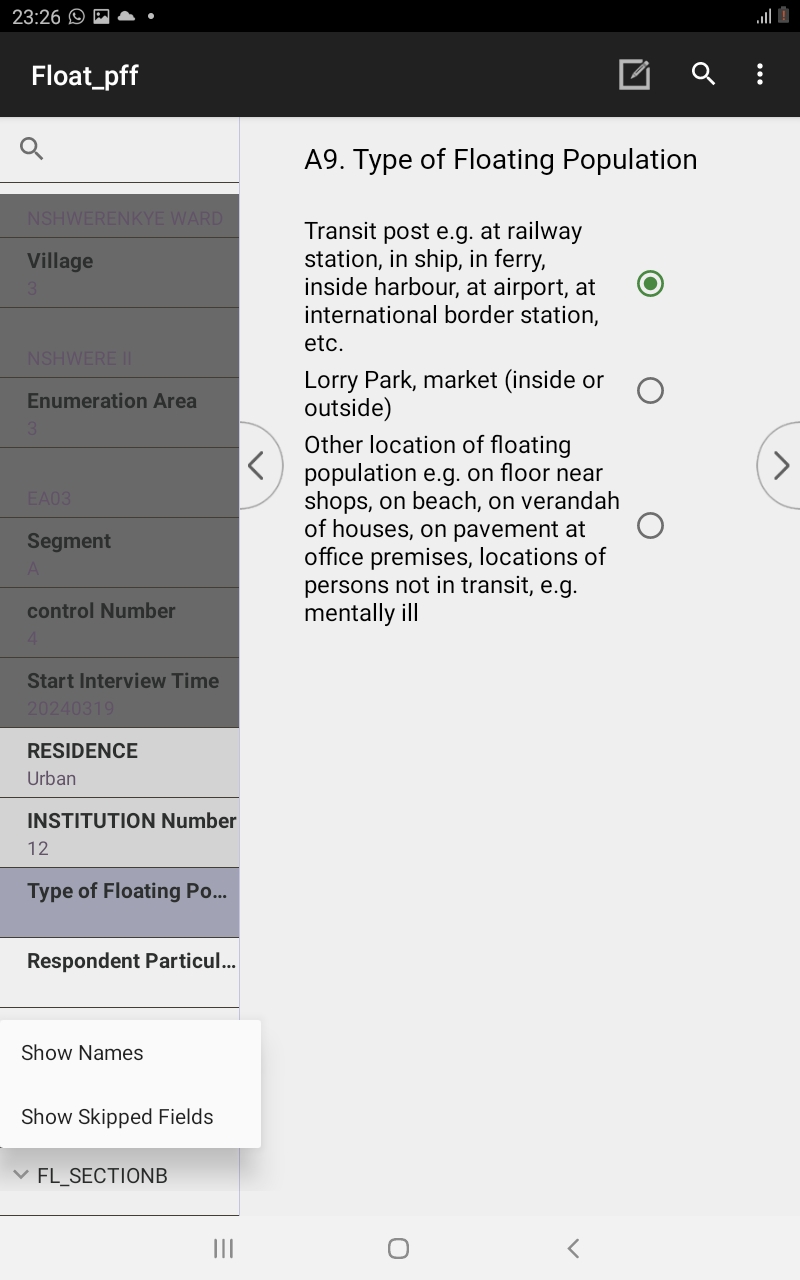 Select the type of floating population you are visiting to collect data
Floating/Homeless Persons Interview…
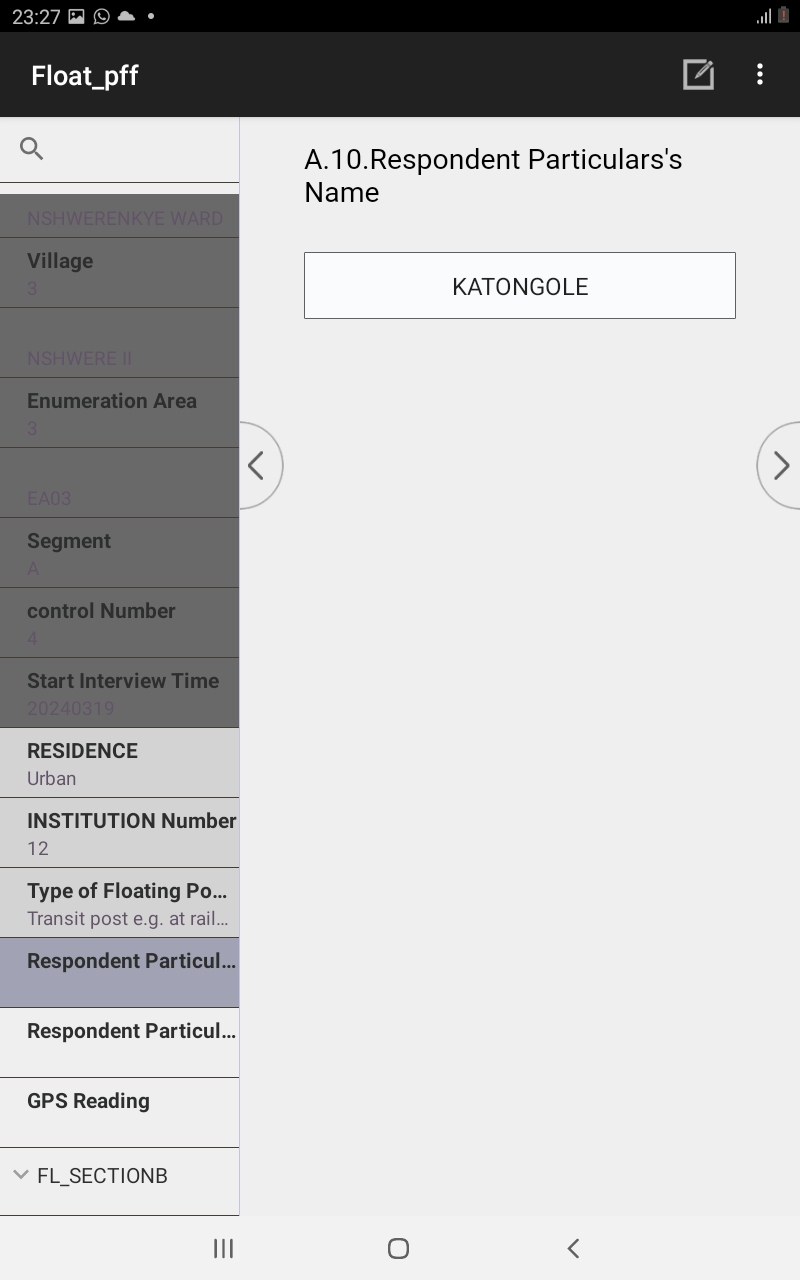 Then ask for the respondents Name who is giving you information
Floating/Homeless Persons Interview…
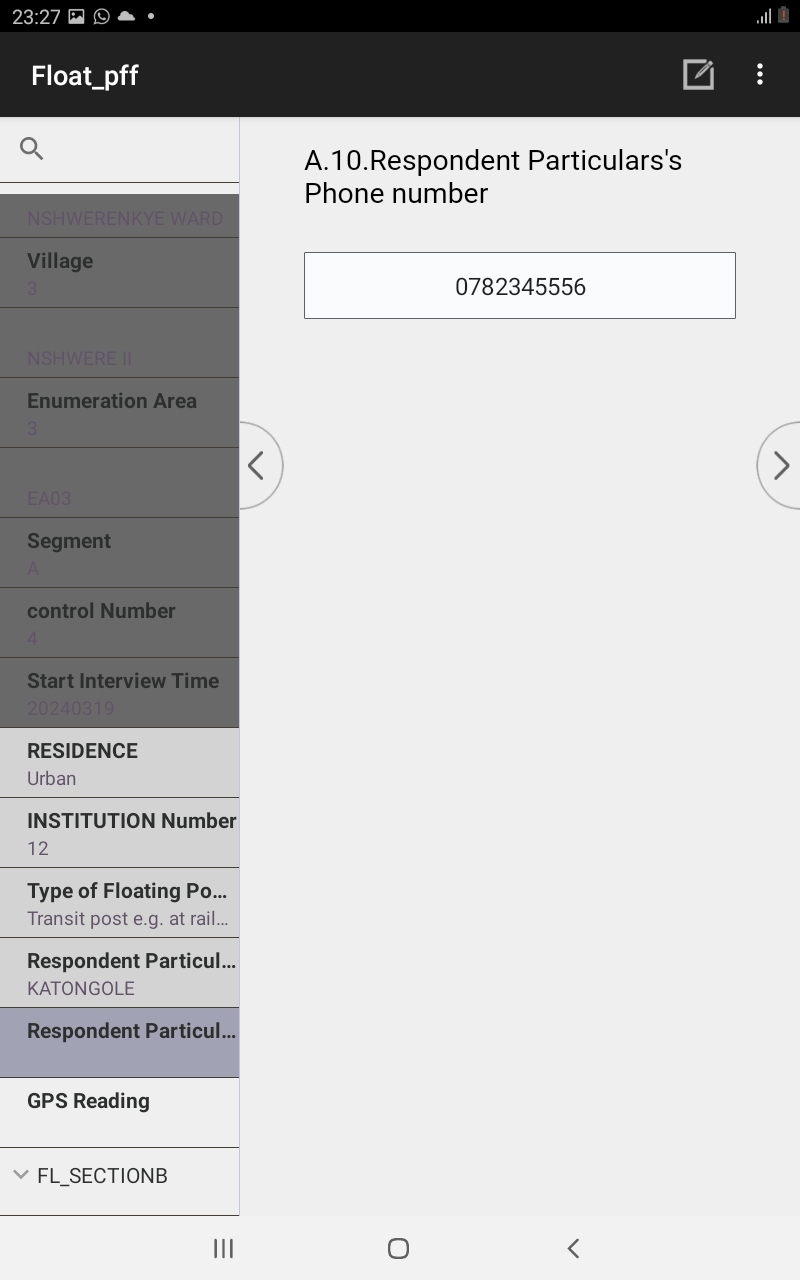 Then ask for the respondents Phone number
Floating/Homeless Persons Interview…
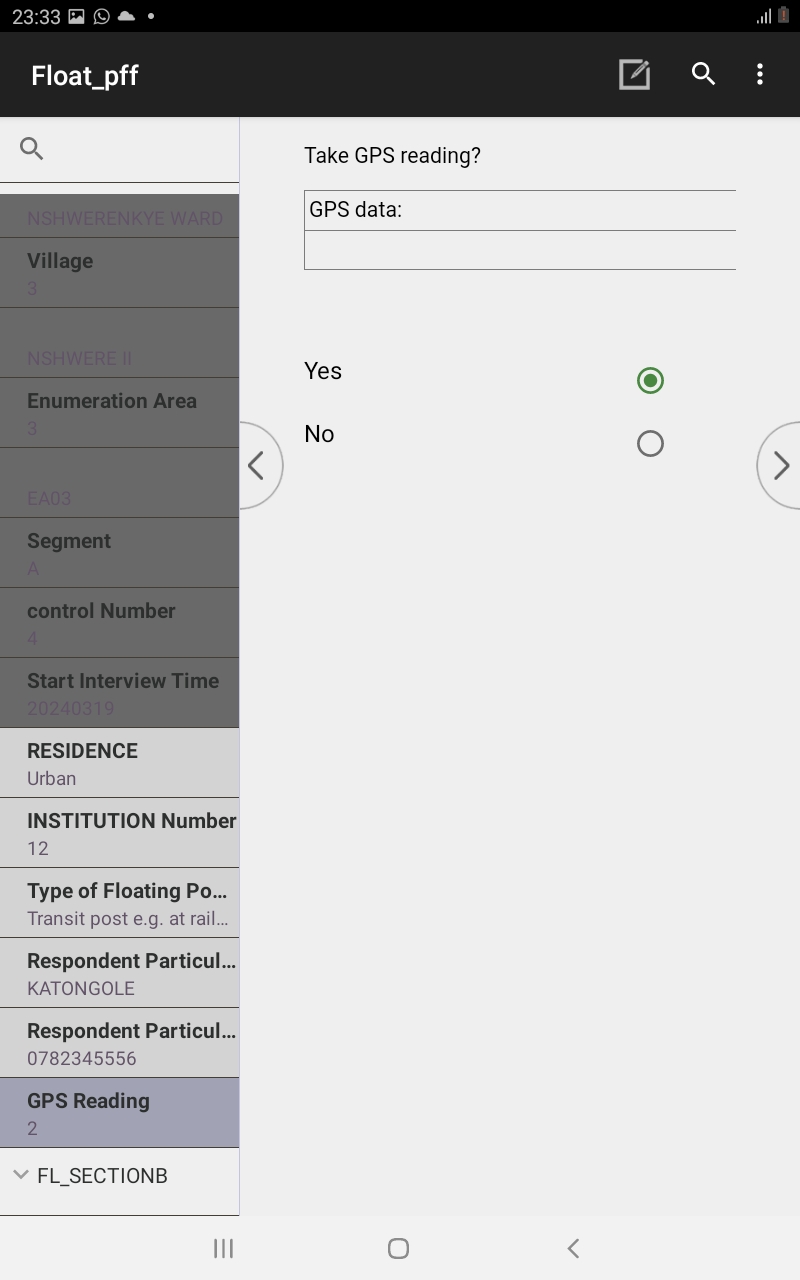 Then Pick the GPS coordinates of the location your conducting interviews from
Floating/Homeless Persons Interview…
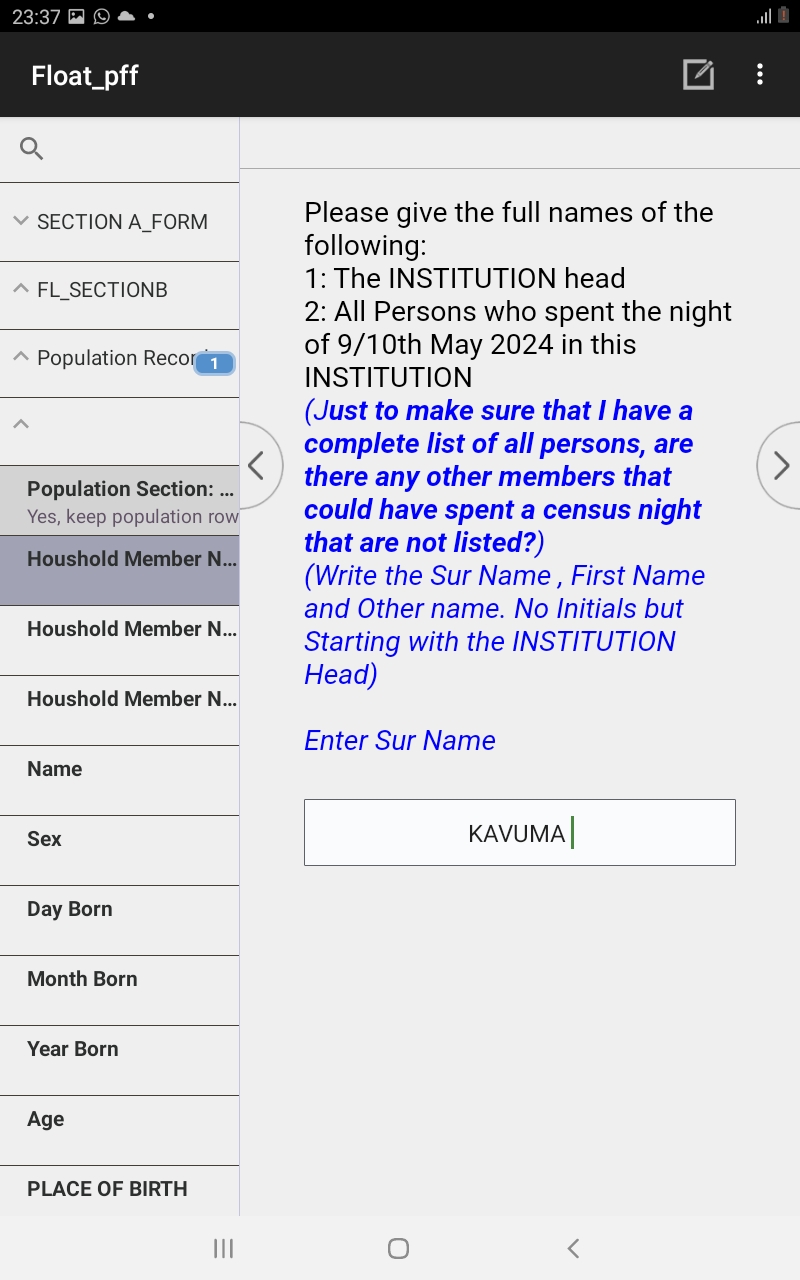 The ask for the names of the respondents starting with the surname
Floating/Homeless Persons Interview…
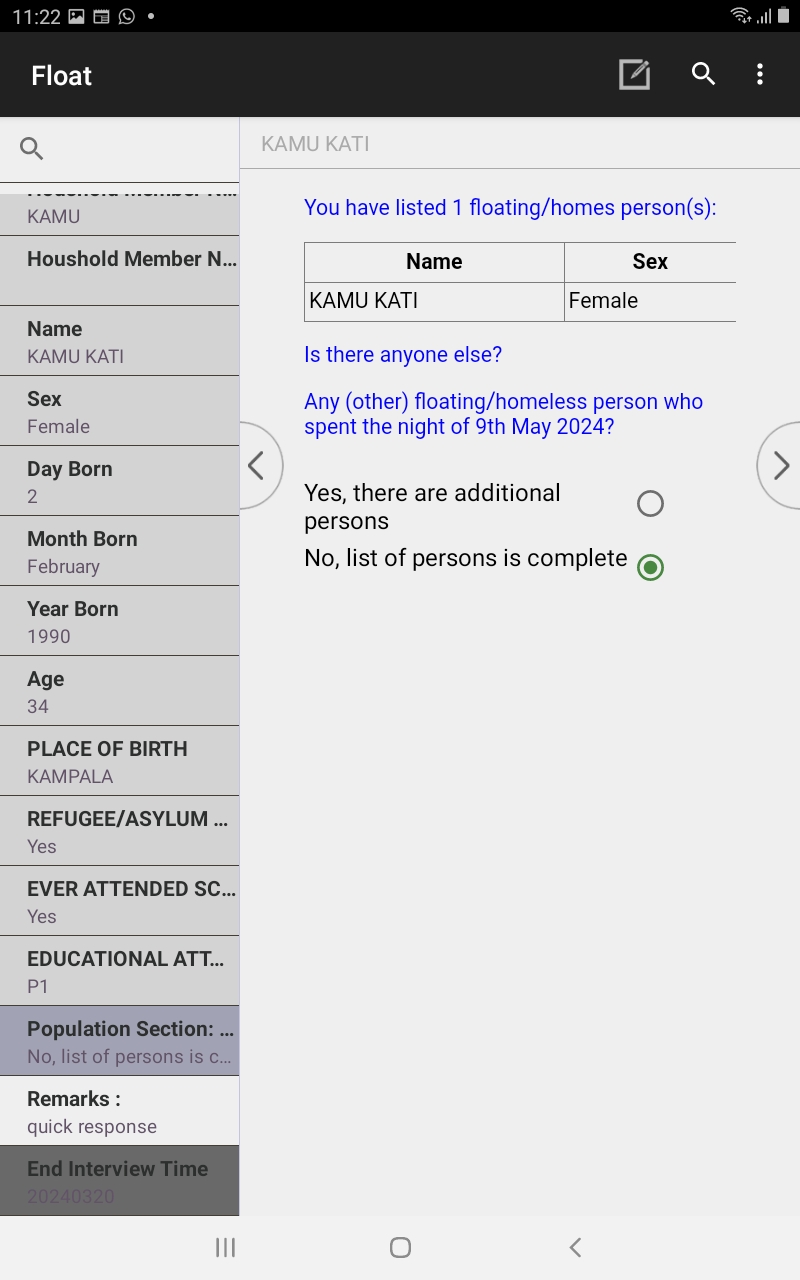 Select yes if there are additional people to interview and no if the list of persons is complete
Floating/Homeless Persons Interview…
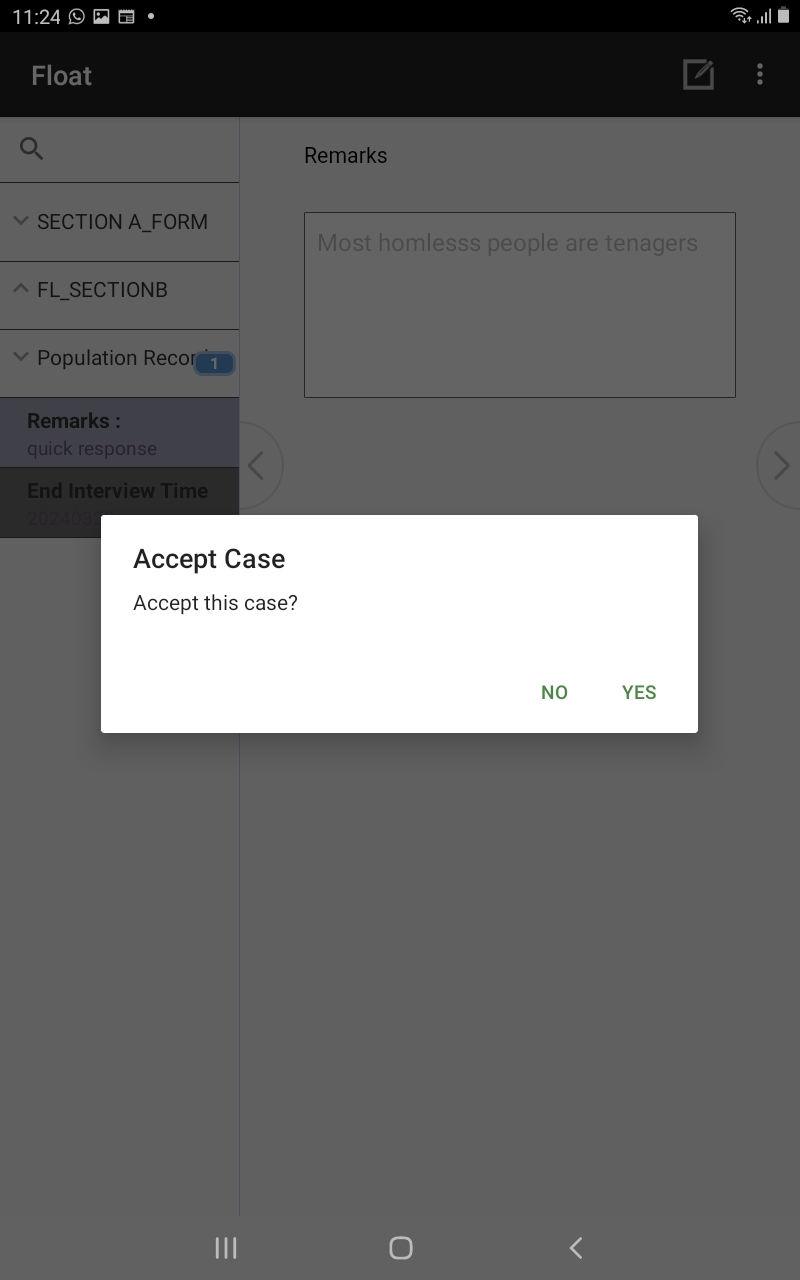 End the interview ,Select yes  and save
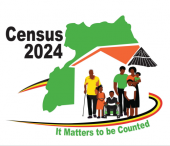 Thank You
Any Questions
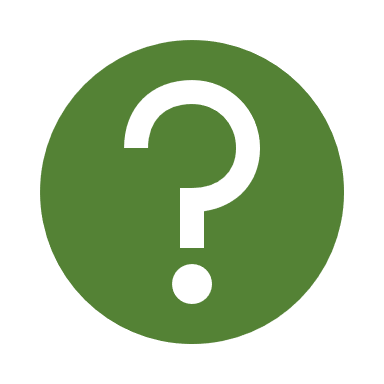